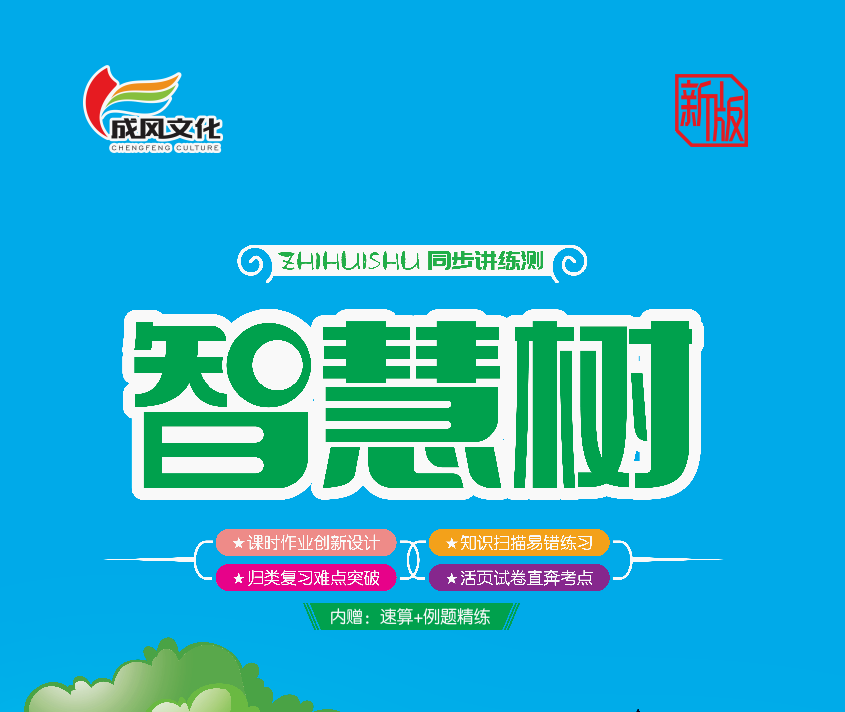 一 进位加法和退位减法
第7课时  练习二（1）
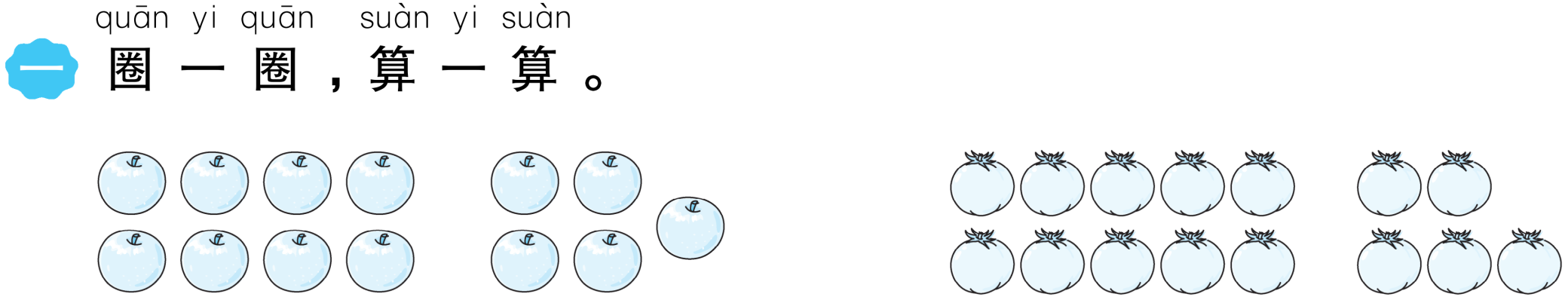 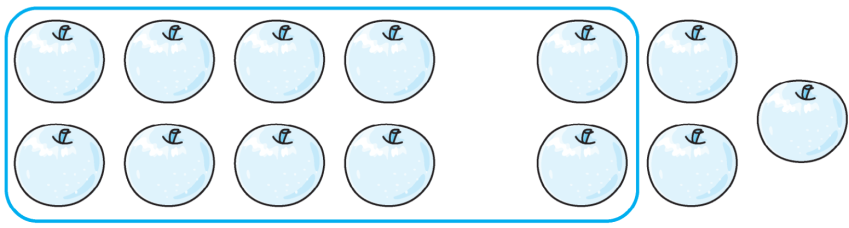 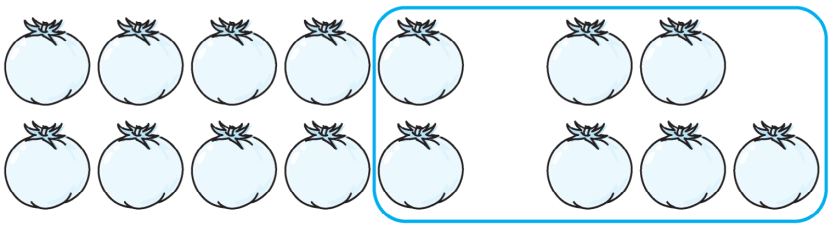 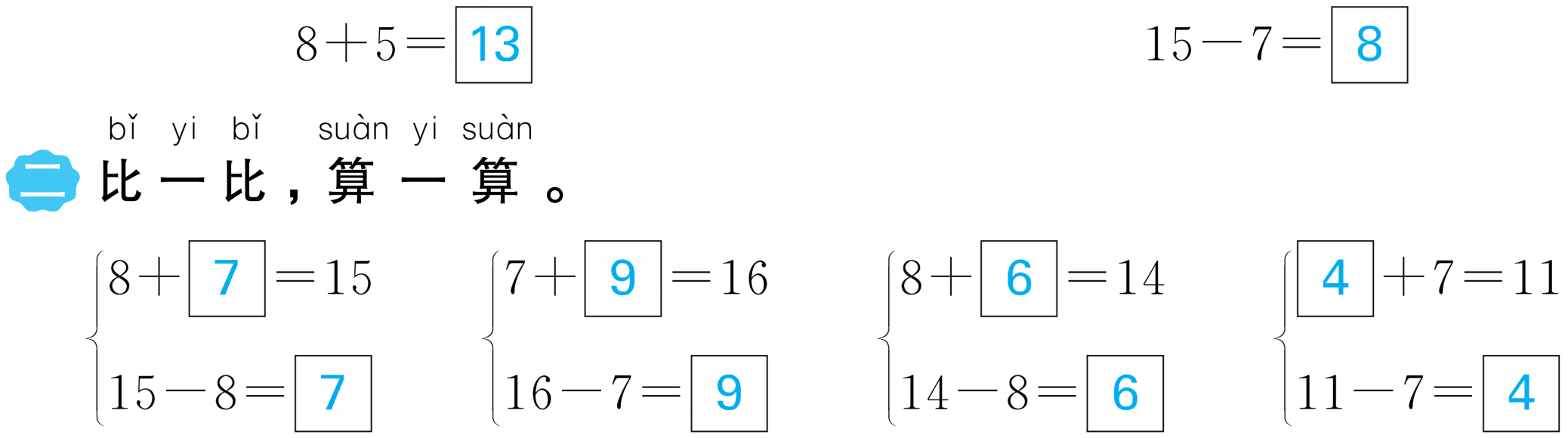 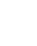 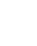 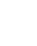 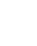 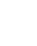 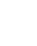 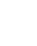 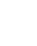 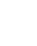 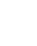 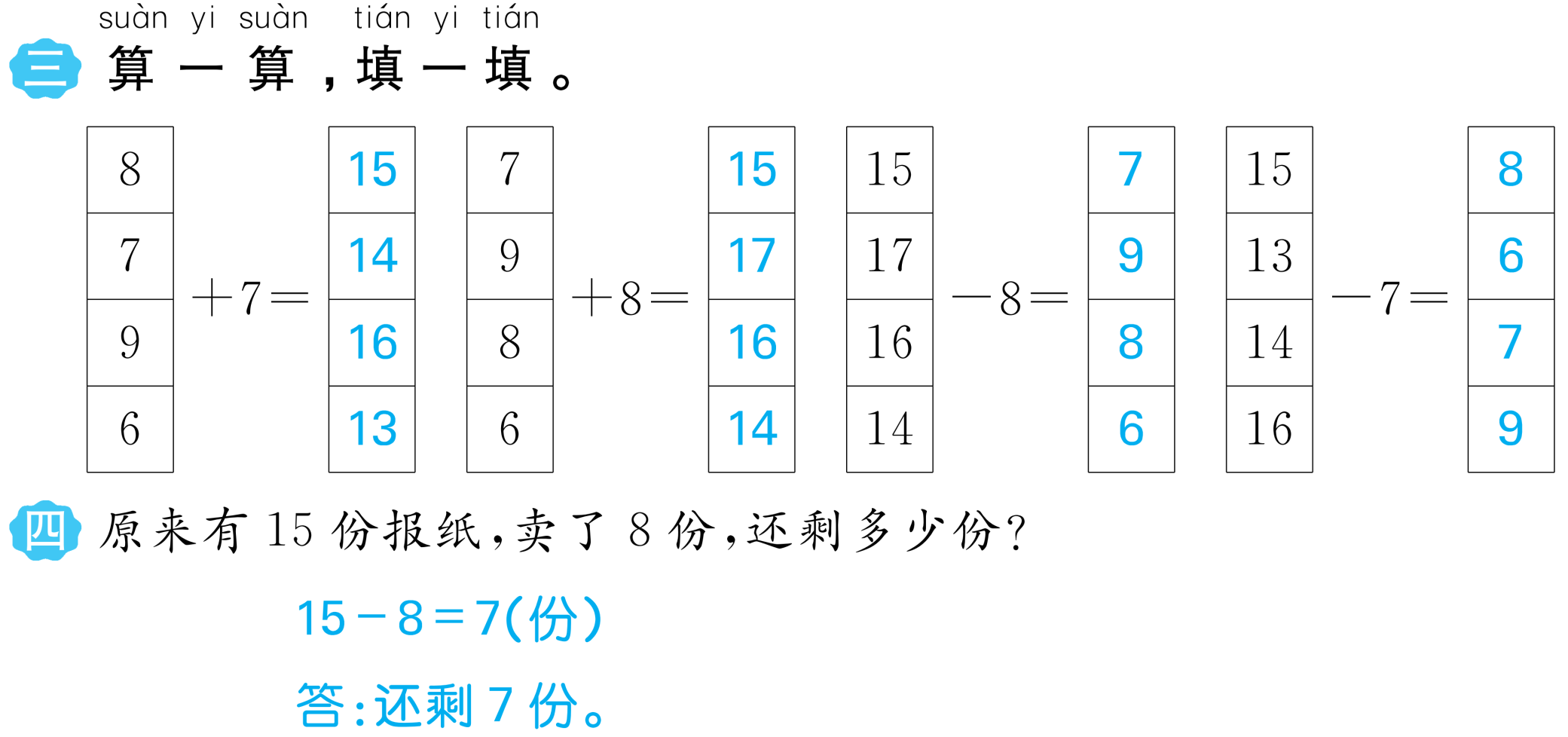 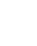 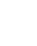 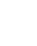 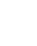 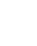 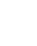 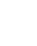 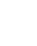 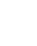 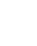 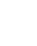 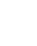 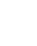 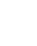 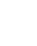 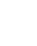 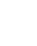 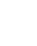 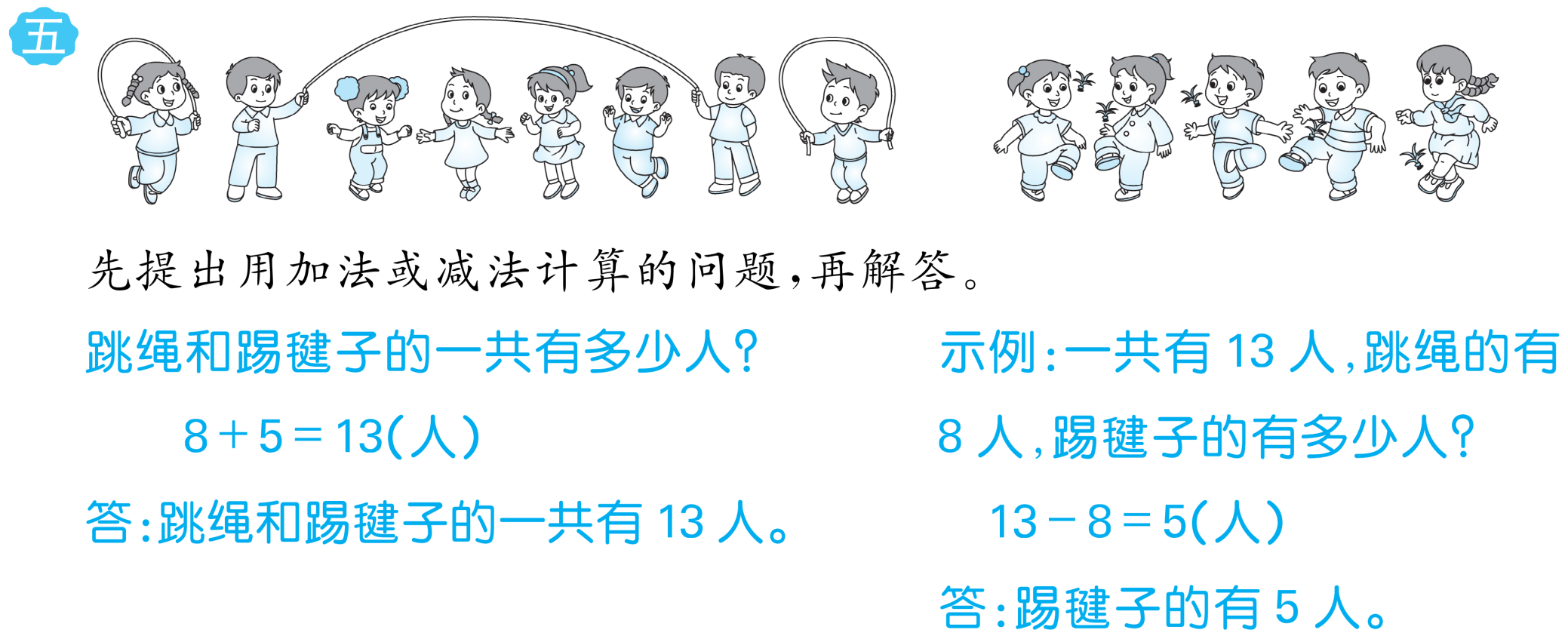 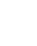 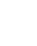 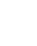 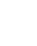 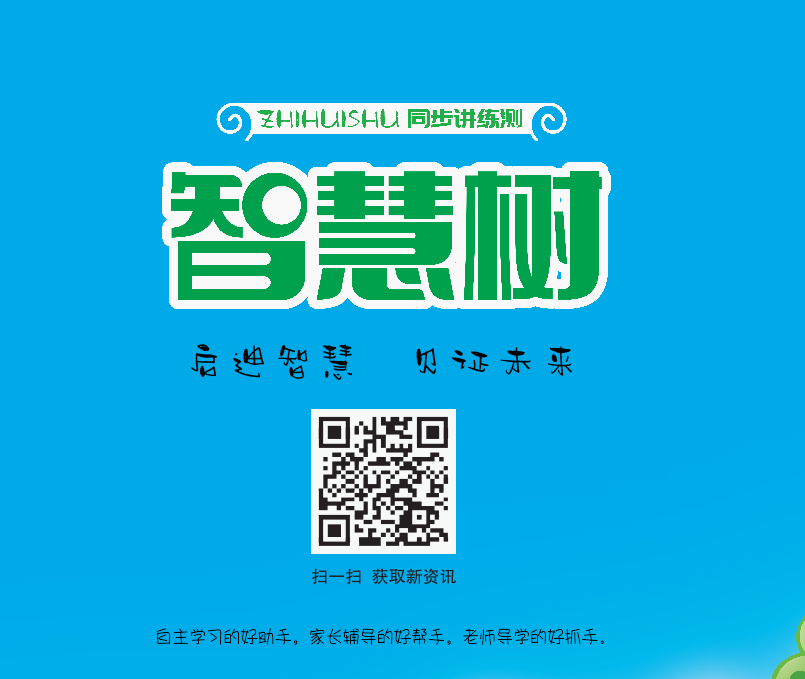 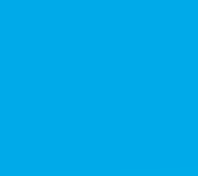